بسم الله الرحمن الرحیم
آسفالت حفاظتی
آسفالت حفاظتی برای غیر قابل نفوذ کردن سطح راه، افزایش مقاومت سایشی و لغزشی آن و نیز بهسازی موقت رویه های موجود به کار می رود.

ضخامت اين نوع رويه سازي حداكثر 25 ميليمتر است كه جزء سازة باربر روسازي راه محسوب نمي‌شود و عملكرد سازه‌اي ندارد.
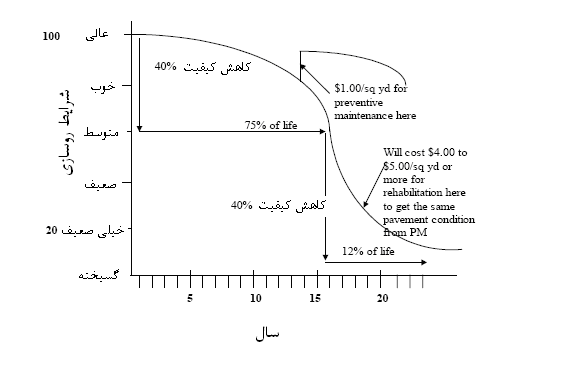 اثر اصلاح به موقع روسازی در کاهش هزینه ها
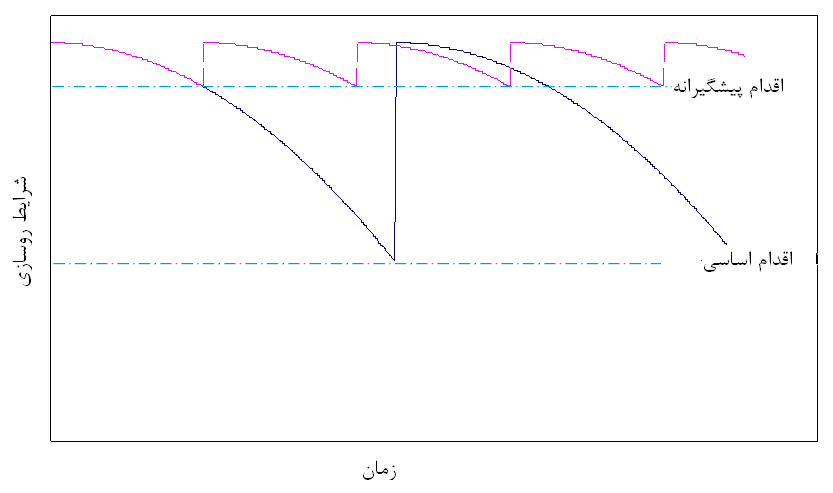 مقایسه وضعیت روسازی برای نگهداری پیشگیرانه و ترمیم روسازی
انواع آسفالتهای حفاظتی
فوگ سیل
سیل کت
اسلاری سیل
آسفالت حفاظتی ریزدانه
کیپ سیل
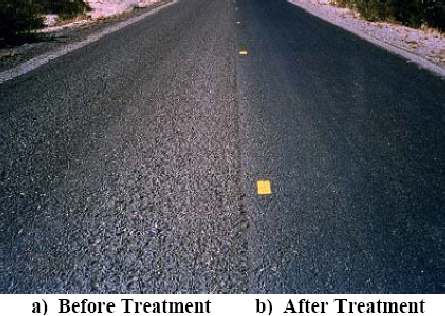 فوگ سیل:
فوگ سيل اجراي قير امولسيون رقيق شده بدون مصالح است كه به منظور احياء سطوح آسفالتي خشك و درزگيري ترك‌هاي ريز و ترميم سطوح آسفالتي، جلوگيري از شن‌زدگي و همچنين براي تثبيت شانه راه مورد استفاده قرار مي‌گيرد.
از نظر هزينه اجراي فوگ سيل بسيار ارزان است و معمولاً قيمت آن بسته به نوع قير، سرعت اجرا و وسعت پروژه دارد.
عمر عملکردی فوگ سیل به عواملی چون سازه روسازی و میزان قرار گرفتن در معرض آفتاب بستگی دارد. اما عمر آن نسبتاً کوتاه و معمولاً بین یک تا دو سال است.
Before Treatment
After Treatment
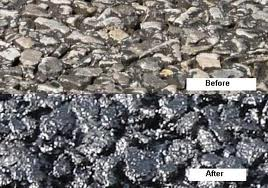 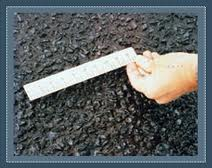 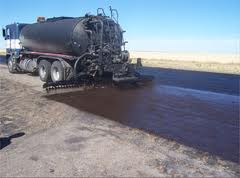 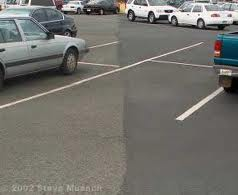 سیل کت:
سيل‌كت، اجراي يك لايه قير به همراه پخش يك لايه ماسه روي آن است.
معمولا در موقع اجراي سيل‌كت ازامولسيون‌هاي قيري تندگير استفاده مي‌شود. سيل‌كت مي‌تواند سطح را ضد آب و غير قابل نفوذ كند و به علاوه در درزگيري ترك‌هاي با شدت كم و بازيابي ضريب اصطكاك سطحي نيز كاربرد دارد. عمر سیل کت بین 3 تا 5 سال است.
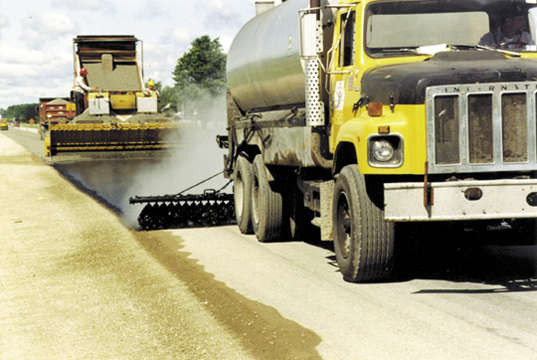 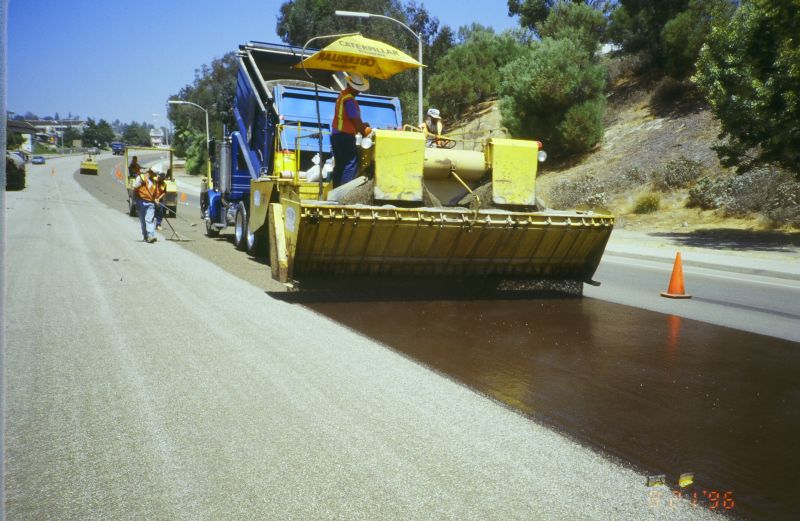 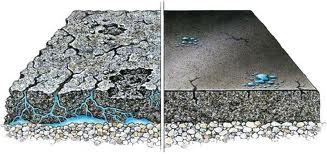 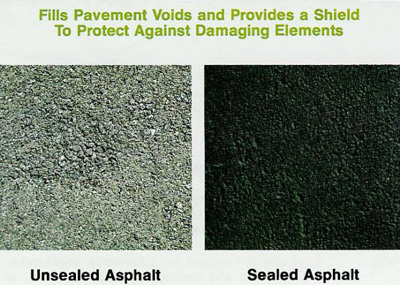 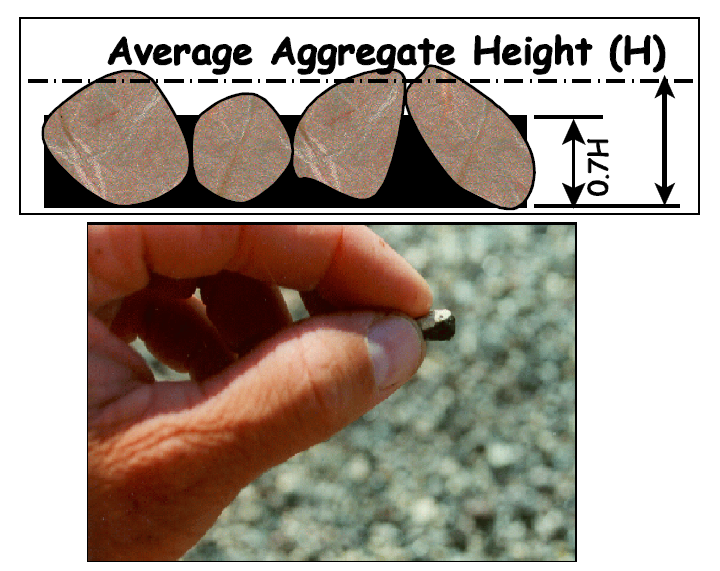 سنگدانه پوششی:

سنگدانه های پوششی باید تمیز و عاری از گرد و غبار، یکنواخت و دارای سختی مناسب باشند تا بتوانند سطحی محکم و با دوام در مقابل عبور وسایل نقلیه و برف روبها ایجاد کنند.
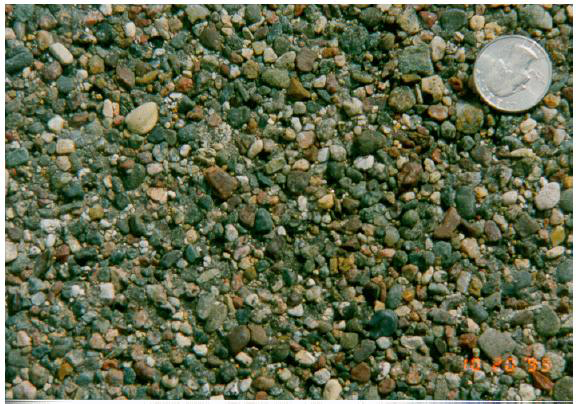 سنگدانه ها کوچکتر از3/8 اینچ
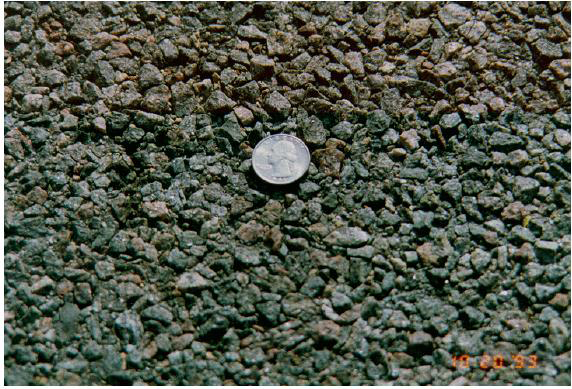 سنگدانه ها کوچکتر از ¼ اینچ
انواع سنگدانه ها:
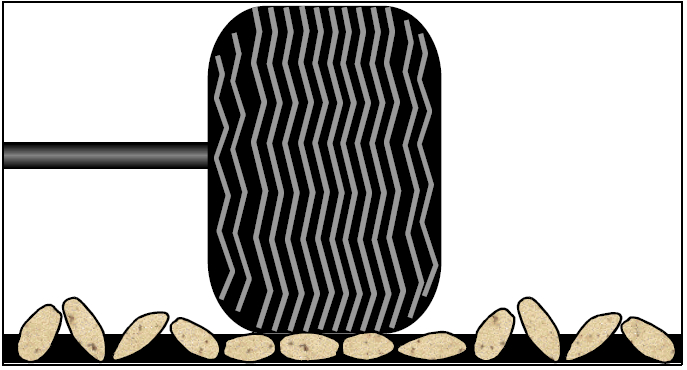 اثر تخت بودن :
نکاتی در مورد استفاده از سنگدانه های تخت:
در مراحل طراحی مقدار قیر مصرفی، باید میزان قیر هم برای مسیر چرخها و هم غیر از آن محاسبه شود
 برای جاده های با ترافیک بالا نباید از مصالح تخت یا سوزنی استفاده شود
برای جاده های با ترافیک بالا باید از مصالح مکعبی شکل و با حداکثر ضریب تختی یا تورق 20% استفاده شود
برای مسیر چرخها میزان سنگدانه ها 5 تا 10% افزایش یابد
سنگدانه ها در مسیر چرخها روی تخت ترین وجه خود قرار می گیرند
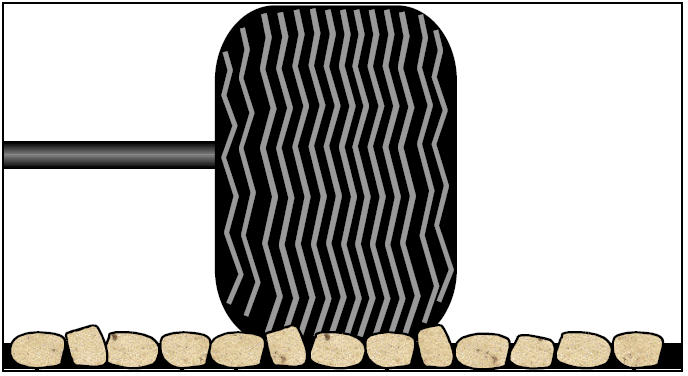 در سنگدانه های مکعبی ترافیک تأثیر چندانی روی جهت قرارگیری سنگدانه ها ندارد
سنگدانه های گرد گوشه:
بهتر است از مصالح یکنواخت و یک اندازه باشد. چرا که
اکثر سنگدانه ها در تماس با چرخها بوده و حداکثر اصطکاک بین چرخها و سطح روسازی حاصل می شود.
میزان مناسب قیر راحت تر تعیین می شود.
زهکشی در سطح راه بهتر انجام می گیرد.
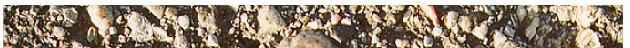 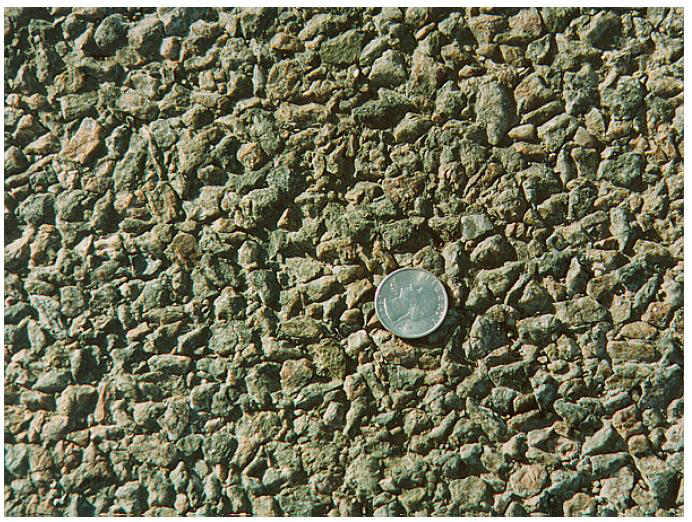 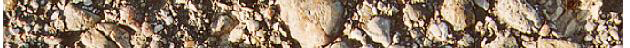 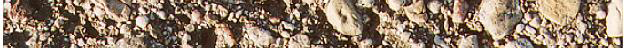 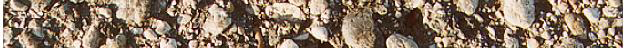 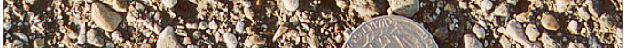 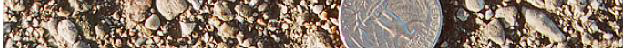 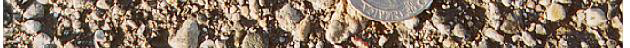 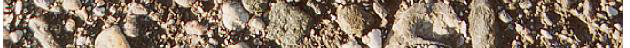 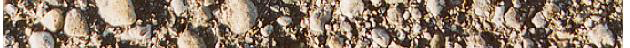 وجود گرد و غبار بر روی مصالح سنگی:
جهت جلوگیری از وجود گرد و غبار در مصالح سنگی درصد مصالح رد شده از الک شماره 200 نباید بیشتر از یک درصد وزن مصالح سنگی باشد.
گرد و غبار سطح خارجی سنگدانه ها را پوشش داده و مانع از چسبندگی بین قیر و مصالح می شود. برای تمیز کردن غبار از سنگدانه ها لازم است
از آب آشامیدنی استفاده کرد
از قیر امولسیون با درجه شناوری بالا استفاده کرد.
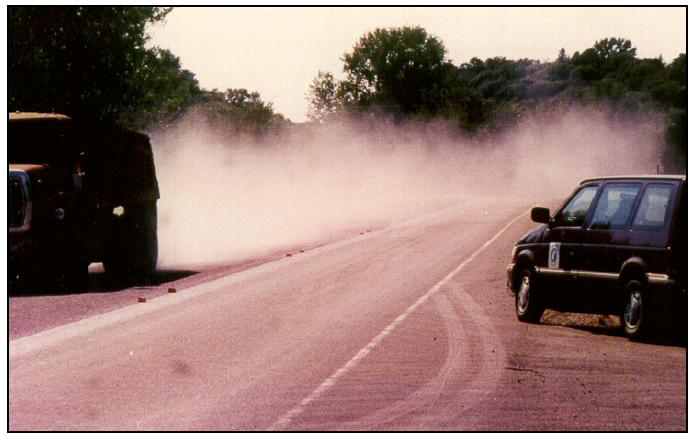 ماشین آلات مورد استفاده در اجرای سیل کت:
جاروکننده ها
پخش کننده مواد قیری
پخش کننده سنگدانه ها
غلطک پنوماتیک
کامیون های کشنده
لودرها
تانکر حمل مواد قیری
وسایل دستی
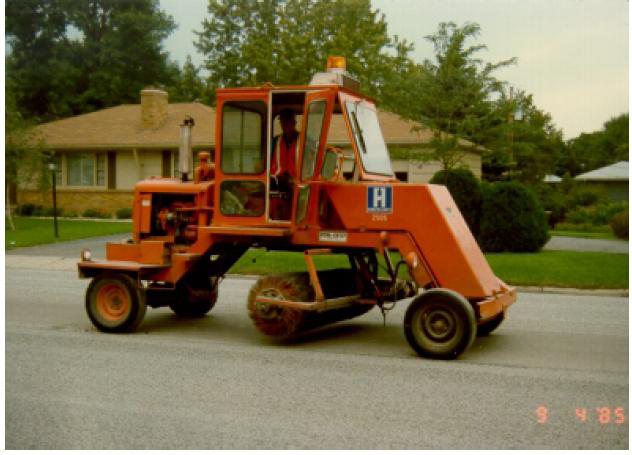 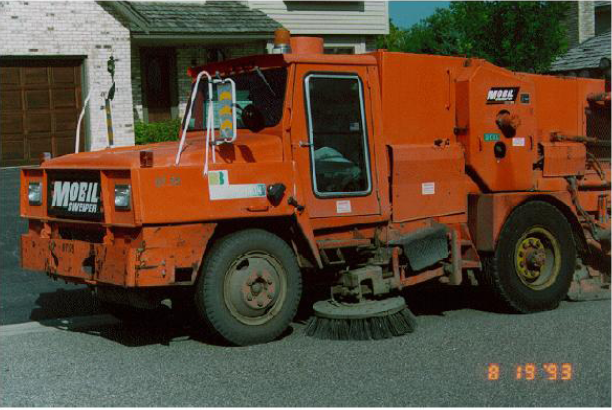 طراحی سیل کت:
هدف از طراحی سیل کت اطمینان از استفاده به میزان مناسب از مواد و مصالح باکیفیت است. برای طراحی سیل کت لازم است ملاحظاتی مد نظر قرار گیرد :
ملاحظات مربوط به چسباننده قیری:
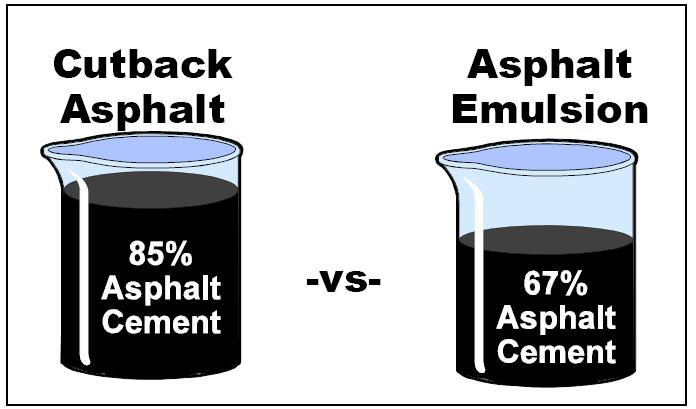 مقایسه حجم قیر باقیمانده از چسباننده های قیری مختلف
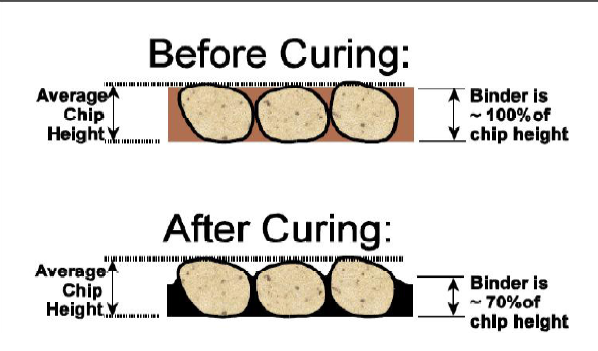 ملاحظات مربوط به سنگدانه های پوششی:
دانه بندی

شکل ذرات

وزن مخصوص

میزان جذب سنگدانه ها
طراحی به روش مک لیود:
روش مک لیود بر دو اصل استوار است.
میزان استفاده از سنگدانه های پوششی باید طوری باشد که سیل کت فقط به اندازه ضخامت یک لایه سنگی ضخامت داشته باشد.
فضای خالی موجود در لایه سنگدانه ها باید تا 70% از قیر پر شود
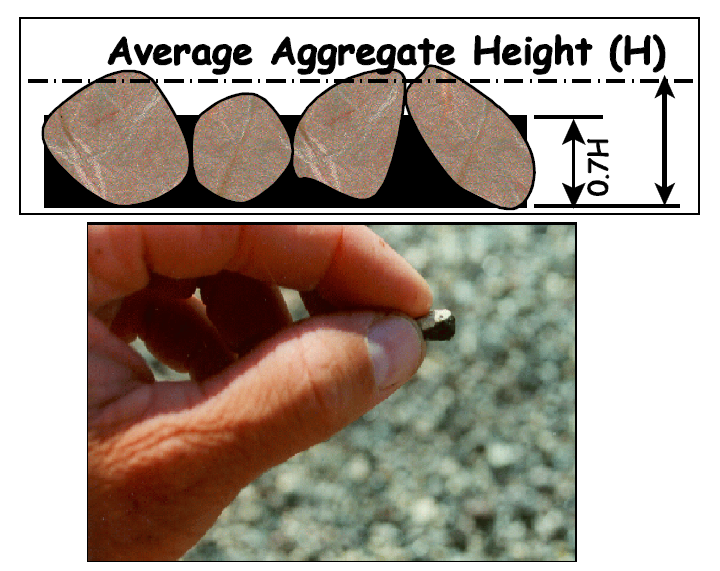 ضریب تورق:
ضریب تورق (FI) میزان درصد وزنی ذرات تخت است که با آزمایش سنگدانه ها بر روی صفحه شکاف دار به دست می آید.
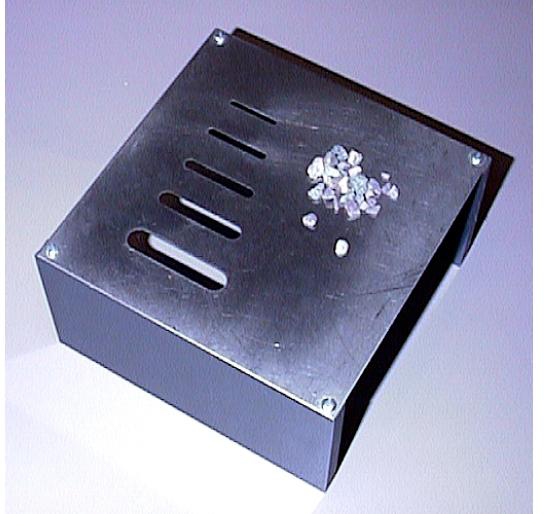 حداقل میانگین اندازه ها:
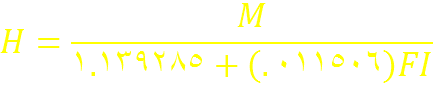 H: حداقل میانگین اندازه سنگدانه ها بر حسب اینچ یا میلیمتر 
M: اندازه متوسط سنگدانه ها بر حسب اینچ یا میلیمتر 
FI: ضریب تورق سنگدانه ها
وزن واحد سست مصالح سنگی:
وزن واحد سست (غیر متراکم) (W) مطابق با استاندارد ASTM46 به دست می آید و برای محاسبه فضای خالی مصالح سنگی به کار می رود.
فضای خالی مصالح سنگی:
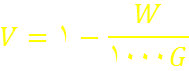 V: فضای خالی مصالح سنگی به صورت درصد
W: وزن واحد سست سنگدانه ها
G: وزن مخصوص توده سنگدانه ها
وزن مخصوص توده (چگالی):
وزن مخصوص سنگدانه های مورد استفاده در سیل کت
میزان جذب سنگدانه های مورد استفاده در سیل کت (بر حسب درصد)
حجم ترافیک :
حجم ترافیک در سطح روسازی در تعیین میزان قیر جهت پوشش سنگدانه ها مؤثر است. معمولاً هر چه ترافیک بیشتر باشد، نرخ استفاده از قیر کمتر است.
وضعیت روسازی :
وضعیت روسازی موجود نقش مهمی در مصرف قیر دارد.
معادله طراحی سنگدانه :
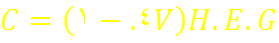 C: میزان استفاده از سنگدانه
V: فضای خالی مصالح سست به صورت درصد
H: میانگین حداقل ابعاد
G: وزن مخصوص توده سنگدانه
E: ضریب هدررفت(بر حسب درصد)
معادله طراحی قیر:
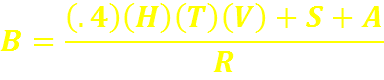 B: میزان استفاده از قیر(لیتر بر مترمربع)
H: میانگین حداقل ابعاد
T: ضریب ترافیک(بر اساس مقدار نقلیه مورد انتظار در روز)
S: ضریب وضعیت سطح (لیتر بر مترمربع)
V: فضای خالی مصالح سنگی بر حسب درصد
A: ضریب جذب سنگدانه ها
R: مقدار قیر باقیمانده بر حسب درصد
خرابی های سیل کت:
رگه ای شدن
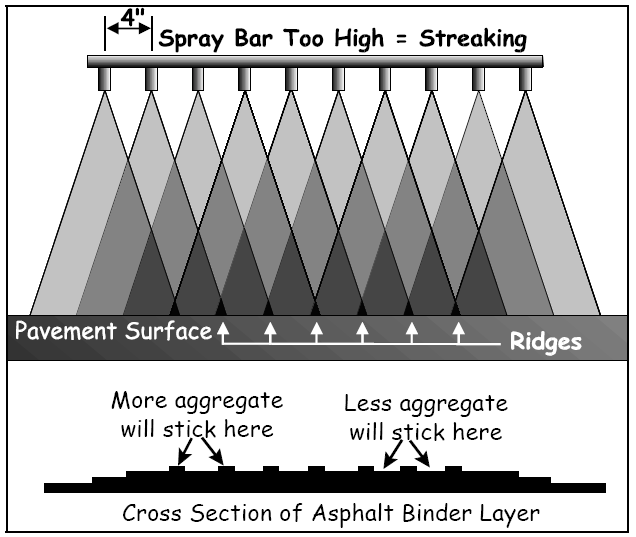 سه دلیل عمده رگه ای شدن:

ارتفاع نامناسب نازلهای پخش کننده
غیر یکنواخت بودن وضعیت نازلها
مسدود بودن تعدادی از نازلها
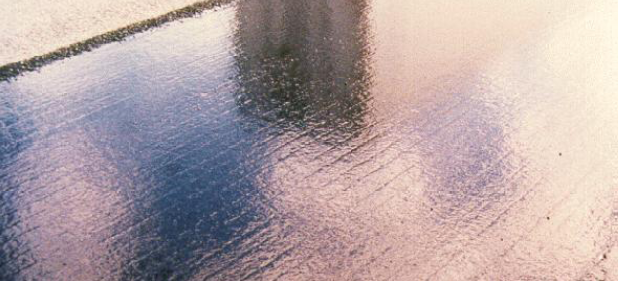 نمونه ای از رگه ای شدن که در اثر ارتفاع نامناسب نازل به وجود آمده است.
قیر زدگی
جهت جلوگیری از قیرزدگی در سطح سیل کت راه حلهای زیر پیشنهاد می شود:
الف) استفاده از سنگدانه های مکعبی
ب) کاهش مقدار قیر مصرفی
جدا شدن مصالح از سطح راه
جهت جلوگیری از این پدیده لازم است موارد زیر رعایت شود:
الف) استفاده از قیر بیشتر
ب) عدم استفاده از سنگدانه های کثیف
اجرای سیل کت در مناطق خاص
دوربرگردان ها
تقاطع ها و خطوط گردش
پارکینگ ها
جاده های با ترافیک بالا
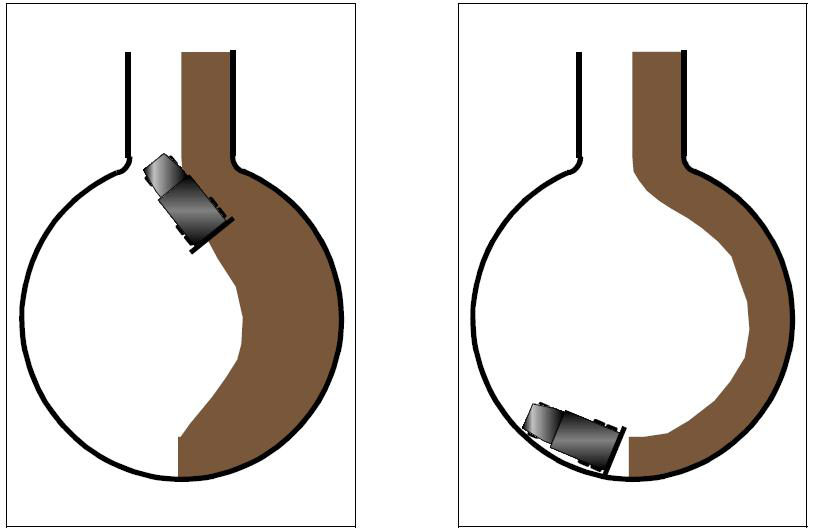 ابتدا قیر در محیط دایره در یک مرحله پخش می شود.
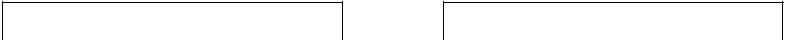 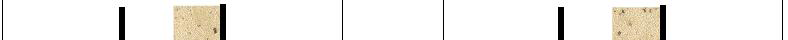 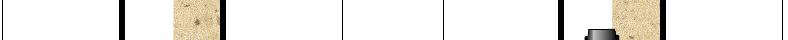 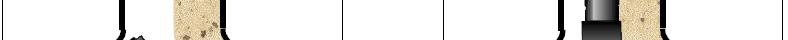 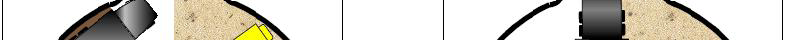 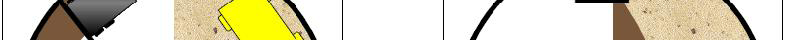 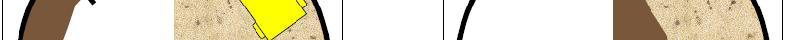 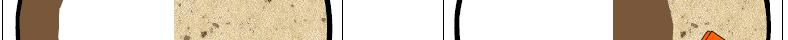 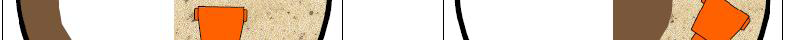 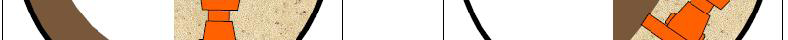 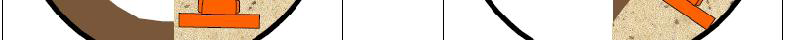 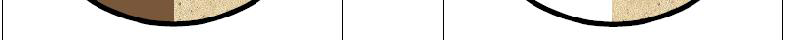 پس از بازگشت به مکان اولیه نیمی از دوربرگردان آماده شده و پخش کننده مصالح سنگی و غلتک شروع به کار می کنند.
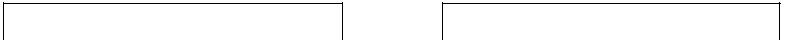 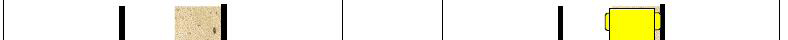 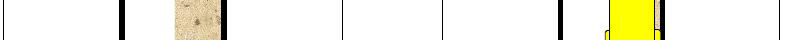 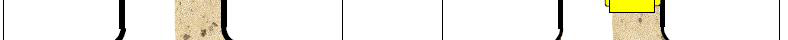 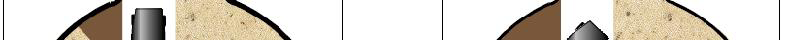 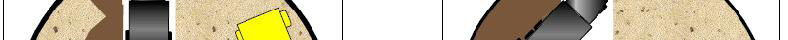 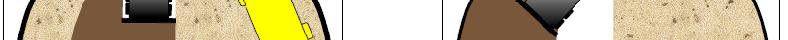 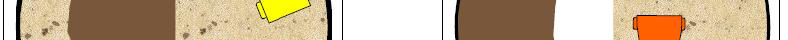 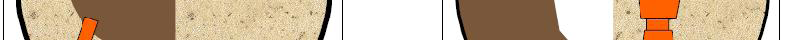 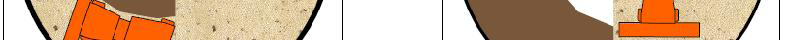 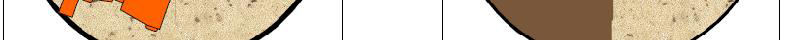 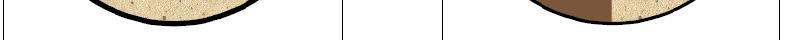 توزیع کننده قیر، نصف دیگر محیط و سپس قسمت باقیمانده میانی را تکمیل کرده و پشت آن پخش کننده سنگدانه و غلتک به کار خود ادامه می دهند.
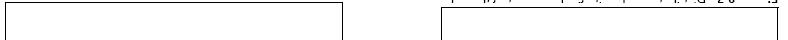 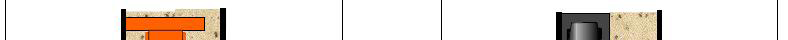 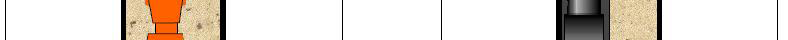 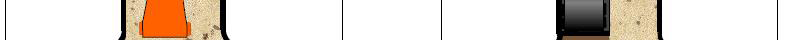 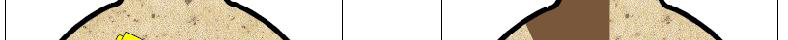 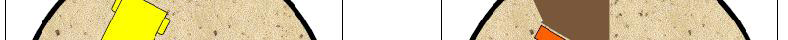 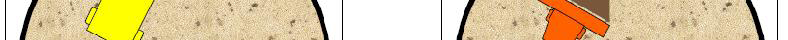 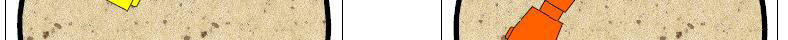 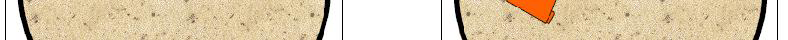 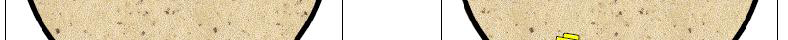 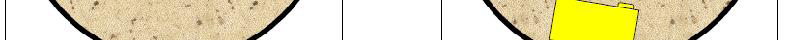 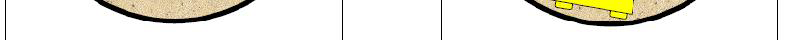 پخش کننده قیر پس از اتمام کار خارج شده و پخش کننده سنگدانه ها و غلتک نیز مناطق باقیمانده را تکمیل می کنند.
انواع سیل کت :
1. سیل کت تک لایه ای
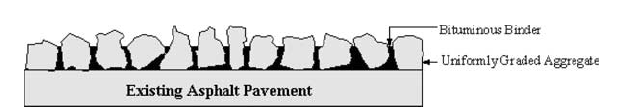 2. سیل کت دولایه ای
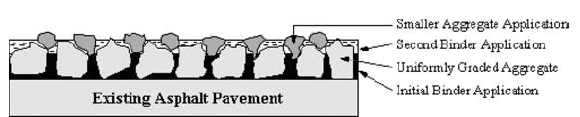 3. سیل معکوس
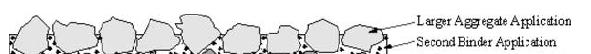 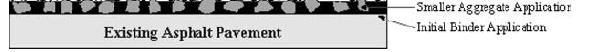 4. کیپ سیل
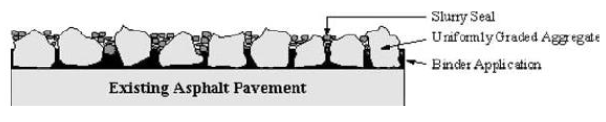 5. سیل ساندویچی
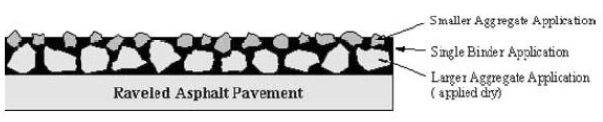 اسلاری سیل
اسلاري سيل مخلوطي از مصالح ريزدانه، قير امولسيون، آب و فيلر معدني است. در اكثر موارد فيلر معدني مورد استفاده سيمان انتخاب مي‌شود تا ضمن آنكه عامل پركنندگي مخلوط باشد مقاومت آن ‌را نيز افزايش دهد .
اسلاري سيل براي درزگيري سطح روسازي‌ها آسفالتي، ترميم زبرشدگي سطحي با شدت كم، درزگيري ترك‌هاي كوچك و افزايش ميزان اصطكاك سطحي كاربرد دارد .
عمر اسلاری سیل بین 3 تا 5 سال است.
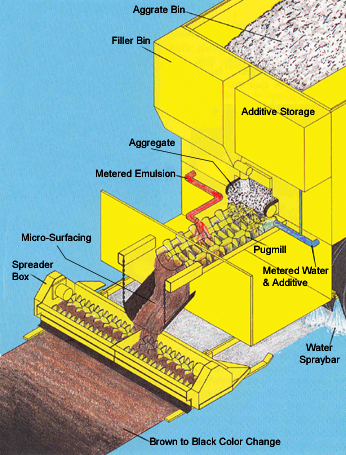 اسلاری سیل در موارد زیر نباید استفاده شود.
تصحیح پروفیل سطحی
پر کردن چاله ها و دست اندازها
کاهش ترک ها
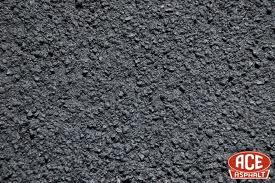 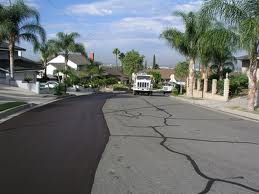 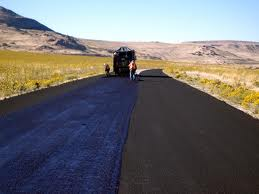 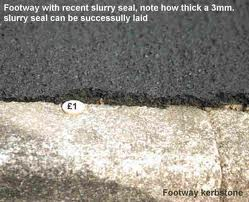 قیر باید امولسیون تندشکن باشد. ویسکوزیته به جهت تأمین پایداری قیر در هنگام انبار دارای اهمیت است.
موارد دارای اهمیت در مصالح سنگی شکل سنگدانه ها، سن و قابلیت واکنش آنها، تیزی و مقاومت و پایداری آنها می باشد.

سنگدانه ها باید وجوه شکسته داشته باشند.

ارزش ماسه مصالح سنگی نباید از 45 کمتر باشد.
فیلرهای معدنی می تواند شامل سیمان پرتلند، آهک هیدراته، سنگ آهک، خاکستر بادی و یا مواد دیگری که ASTM242 را ارضاء کند.
آب نیز عامل اصلی در تعیین روانی اسلاری سیل است. آب مورد استفاده باید قابل شرب باشد.
طراحی اسلاری سیل :
شناسایی اولیه مصالح
طرح اختلاط اولیه
آزمایشات نهایی
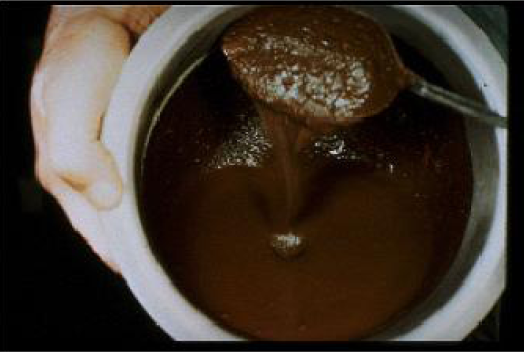 مخلوط اسلاری سیل با کیفیت مناسب
دستگاه بارگذاری چرخ برای تعیین حد بالای قیر
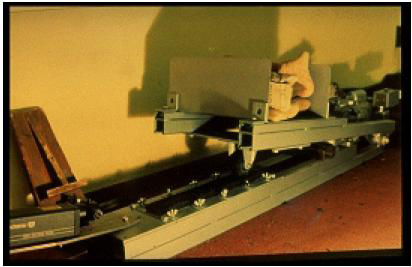 آماده سازی سطح :
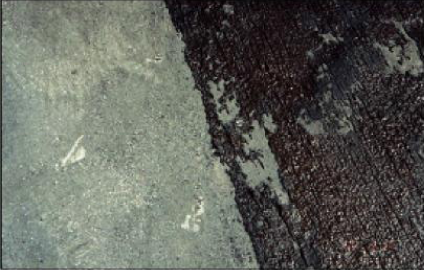 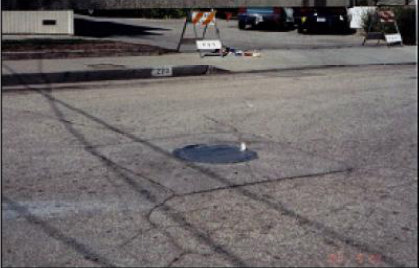 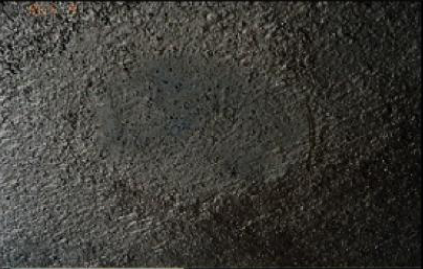 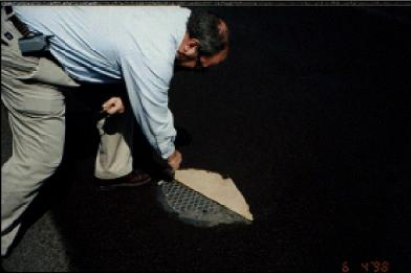 عوامل مؤثر بر کیفیت :
درز طولی
درز انتقال
مخلوط با کیفیت پایین
بازگشایی زودهنگام راه بر روی ترافیک
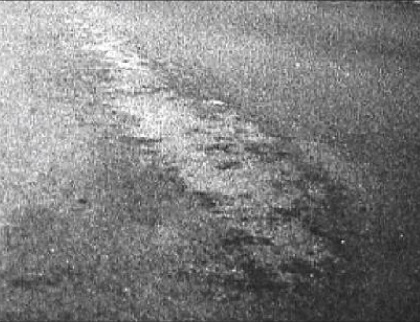 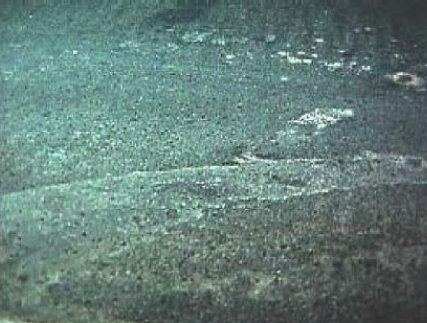 جارو زدن
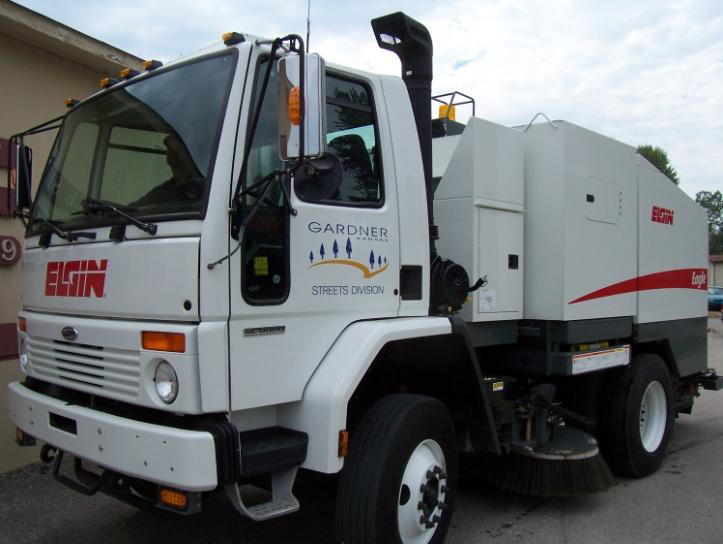 ماسه پاشی
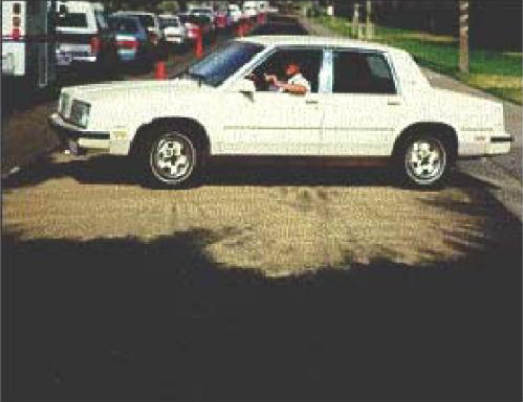 آسفالت حفاظتی ریزدانه
آسفالت حفاظتي ريزدانه مخلوطي از مصالح ريزدانه شكسته، قير امولسيون پليمري، فيلر است. 

          محاسن:
    - روش نگهداري پيشگيرانه براي افزايش عمر روسازي 
    - ایجادسطحي با درجه اصطكاك مناسب 
    - كاهش مقدار آبي كه وارد سطح و لايه‌هاي روسازي مي‌شود 
    - پركردن شيارهاي ناشي از رد چرخ‌ها
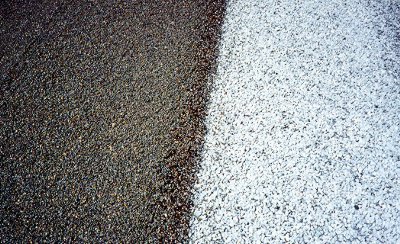 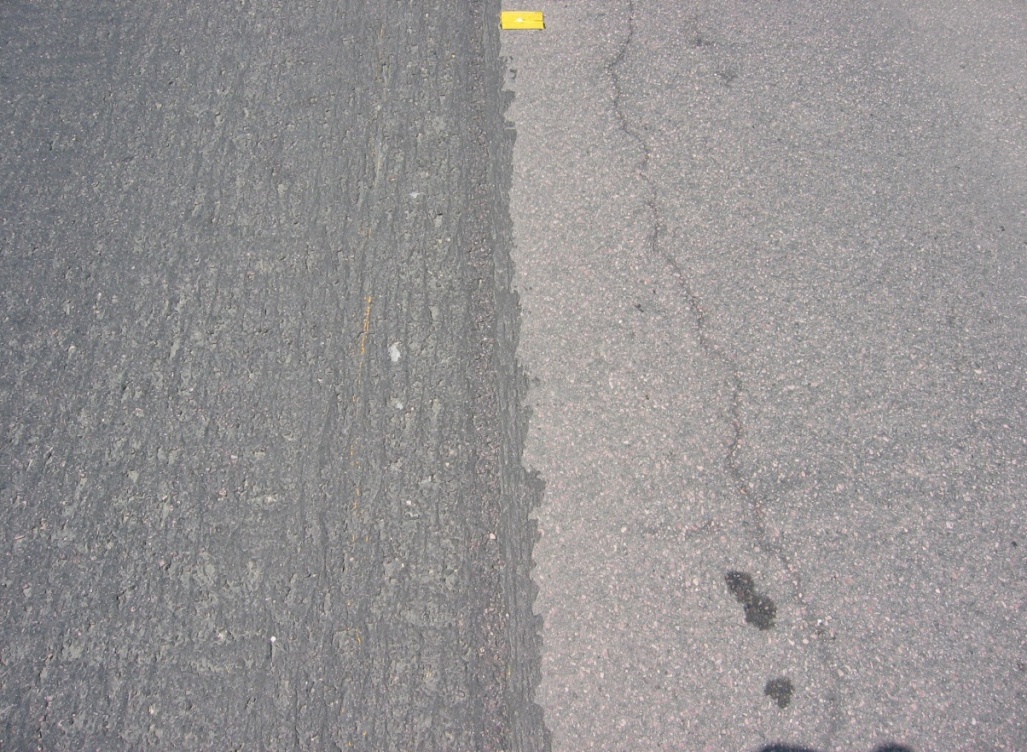 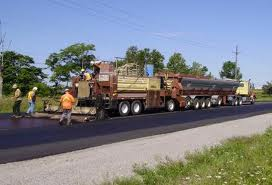 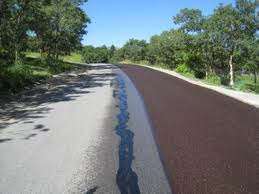 کیپ سیل
کیپ سیل متشکل از یک لایه آسفالت سطحی است که روی آن یک لایه اسلاری سیل یا آسفالت حفاظتی ریزدانه اجرا می شود.

کیپ سیل نوعی از آسفالت سطحی بادوام بالاست و برای هر منظور در راستای افزایش طول عمر روسازی می توان از آن استفاده کرد.
همچنین ضمن جلوگیری از جدا شدن مصالح سنگی از سطح روسازی، باعث کاهش آلودگی صوتی نیز می گردد.
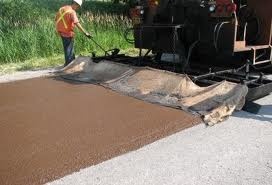 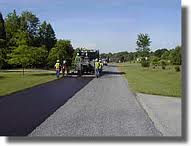 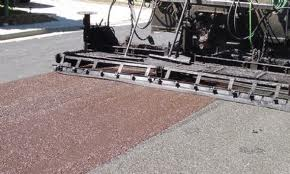 با سپاس از توجه شما